FEATHERSTONE HIGH SCHOOL                                                                                                                                                  A Leading Edge School 
Science Department 
Lesson plan 
Teacher information
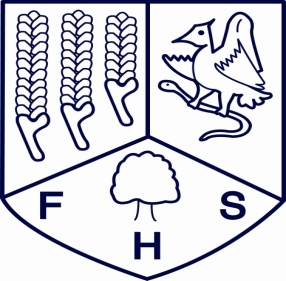 Lesson title: CellsResources/Equipment (e- learning):1)2)
Provision:
1) EAL:
2) SEN:
Role of TA:
1)
2)
3)
Technicians list:
Predator prey game (worksheet and resources) – optional 
Interdependence worksheet
14:19
[Speaker Notes: FEATHERSTONE HIGH SCHOOL                                                                                                                                                  A Leading Edge School _Science_Department Lesson plan

Unit:            
Year Group:                                   
Lesson number in unit:                                
Title:
Links to syllabus / NC/:  

Big Picture: 

Outcomes:

Homework – Optional or Essential: 

Resources and Equipment (e- learning):

Key words:

Links to Literacy, Numeracy, PLTS, (Optional other links -may be on SOW- SEAL, Community Cohesion, Citizenship, SMSC, WRL):

Differentiation  to include Provision for EAL / SEN / G&T:To include role of TA in lesson  Connection to Past Learning/ Own Knowledge:
 
Visual:

Audio:

Kinaesthetic:

Student activities in the lesson (listed in order):

Connector:

Input (through VAK):

Activity in Multiple intelligences: 

Demonstrate New Understanding: 

Review:]
Syllabus/Unit Code:B2.3 Energy Flow Lesson number: 6&7Lesson Title: Competition and Interdependence
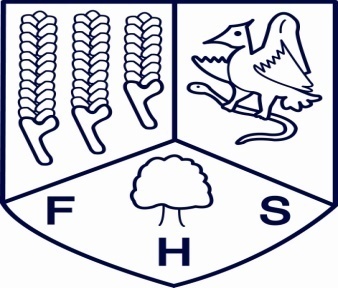 Connector:
Recall:
Define population? 
What could effect the size of a population?

What is meant by competition?
14:19
[Speaker Notes: The lesson number, title and link to syllabus is at the top to ensure pupils are able to record the necessary details to keep track of their work, so any pupils absent for a particular lesson will be able to look up the exact lesson on Fronter/VLE and catch up in their own time. 
Rather than copying the Learning Outcome grid every lesson which can be time consuming, as well as pointless, you can simply add the grid to your list of specification outcomes (in the form of a topic checklist) which can be given to pupils at the start of a topic and then reviewed each lesson. That way both pupils and teacher can keep track of their learning and easily identify any gaps. Each learning outcome can be highlighted as APP, HSW (for science) or PLTS if it relates to a particular skill area being developed. 
Learning Objectives: Stems and Samples 
Generally, learning objectives are written in terms of learning outcomes: What do you want your students to learn as a result of the lesson? Follow the three-step process below for creating learning objectives.  
Create a stem. Stem Examples:
After completing the lesson, the student will be able to . . . After this unit, the student will have . . .By completing the activities, the student will . . . At the conclusion of the course/unit/study the student will . . .  
2. After you create the stem, add a verb: analyze, recognize, compare, provide, list, etc. For a list of action verbs see below. 
3. One you have a stem and a verb, determine the actual product, process, or outcome:
After completing these lesson, the student will be able to recognize foreshadowing in various works of literature.     Below you will find numerous examples of learning objectives used by teachers. Modify them as necessary.  Language Arts Examples  After completing the lesson, the student will be able to:
listen for the purpose of following directions . . . 
record his or her understanding/knowledge by creating pictures . . . 
use the vocabulary of _____ (shapes, colors, etc.) to describe _____ (flowers, etc.) 
explain the meaning of the word(s): _____. 
generate ideas and plans for writing by using _____ (brainstorming, clustering, etc.) 
develop a draft . . . 
edit a draft for a specific purpose such as _____ (word choice, etc.) 
discuss the differences and similarities between the two main characters from _____ and _____. 
identify the definition of _____ (fables, fairy tales, etc.). 
understand and be able to identify the traditional elements in _____ (fables, fairy tales, etc.) 
define the literary term _____. 
re-tell in his/her own words _____. 
summarize the plot of _____. 
make inferences from the text . . . 
demonstrate understanding by writing three facts about . . . 
listen critically to interpret and evaluate . . . 
represent textual information by _____ (drawing, painting, etc.) 
recognize and list the literary devices found in _____. 
state an opinion about _____, using examples from the text to support the opinion 
compare the experience of _____ (a character in a text) to his or her own life 
list the primary plot details in _____ (a text, short story, novel, or drama) 
compare and contrast three different versions of _____ (Cinderella, The Three Little Pigs, etc.) 
write a narrative version of _____, with appropriate plot characteristics of the genre 
compare excerpts of _____ (a novel) to first-hand accounts of _____ (the Civil War, WWI, etc.) 
describe _____ (Victorian, Elizabethan, etc.) attitudes toward _____ (a social concern, a vice, a virtue, an event, etc.) 
analyze _____ (a character's) desire to _____ 
list elements of _____ (a writer's) style in _____ (a text) 
identify and trace the development of _____ literature from _____ to _____ 
define basic literary terms and apply them to _____ (a specific text or work) 
produce an effective essay which details _____ 
produce an effective persuasive essay which takes a stand for/against _____ 
use the work of _____ as inspiration for a representative piece about _____ 
draw parallels between _____(a text) and _____ (a text) 
explore the nature and implications of _____ (a vice, a virtue, a societal concern, a characteristic, etc.) 
explore allegory in various works of children's literature . . . 
recite a poem (or excerpt of text) with fluency 
use specific examples in _____ (a text) to illustrate an aspect of human behavior 
compose a _____ (haiku, verse, rhyme, poem, etc.) 
describe the traditional rules and conventions of _____ (haiku, the personal essay, etc.) 
demonstrate mastery in the study of _____ through cooperative learning and research. . . 
 Math Examples:  After completing the lesson, the student will be able to:
sort _____ by _____ (color, size, etc.) 
follow directions to create _____ (a product) 
acquire data by measuring with _____ (a yardstick, etc.) 
display data using _____ (a graph, etc.) 
calculate . . . 
identify and describe _____ (polygons) using the language of _____ (geometry) 
record observations of . . . 
exercise the skills of _____ (multiplication, addition, etc.) to . . . 
discuss, interpret, and ascribe meaning to the organized data . . . 
explain the elements of _____ (a pictograph, etc.) 
use collected data to answer the question(s): _____ 
construct _____ (picture graphs, bar graphs, etc.) 
create a series of mathematical steps to be used to . . . 
plot a set of points of graph paper . . . 
interpret the results of the calculations . . . 
solve a numerical expression using _____ (the standard order of operations, etc.) 
use a spreadsheet to calculate . . . 
 Science Examples:  
recall information about the reading . . . 
develop a basic knowledge of _____ (the solar system, etc.) 
record observations about . . . 
record and compare facts about _____ (the sun, moon, etc.) 
collect, organize, display, and interpret data about _____ 
demonstrate an understand of _____ in terms of _____ 
create a visual representation of _____ (the water cycle, etc.) 
understand the basic structure of _____ (an atom) 
identify states of matter . . . 
create a concept map of . . . 
identify relevant questions for inquiry 
sequence and catagorize information . . . 
demonstrate learning by producing a _____ 
present their findings of _____ to the class 
 Social Studies Examples:  After completing the lesson, the student will be able to:
place events in chronological order and describe how . . . 
create a timeline of events . . . 
record his or her knowledge using pictures . . . 
connect his or her own experiences with . . . 
obtain information about _____ (a topic) using a CD, the Internet, an encyclopedia, etc. 
identify the contributions of _____ (a person, an event) to _____ (the nation, the process, etc.) 
understand how _____ ( a person, place, or thing) has influenced _____ (an era, the nation, etc.) 
identify the causes and effects of . . . 
identify relevant questions for inquiry 
understand the basic structures and functions of _____ (government) 
organize and interpret information using _____ (graphs, charts, political cartoons, etc.) 
understand the historical context of . . . 
create Venn Diagrams which compare and contrast . . . 

Words for phrasing lesson outcomes:
Blooms taxonomy (in increasing order of complexity)
Recall/Describe
Understand/Explain
Apply
Analyse
Evaluate
Create

Other useful command words:
Analyse Separate information into components and identify their characteristics.
Annotate To provide notes of explanation.
Apply Put into effect in a recognised way.
Assess Make an informed judgement.
Calculate Generate a numerical answer, with working shown.
Comment Present an informed opinion or infer points of interest relevant to the context of
the question.
Compare Identify similarities.
Complete Write the information required.
Consider Review and respond to information provided.
Contrast Identify differences.
Deduce Draw conclusions from information provided.
Define Specify meaning of the word or term.
Demonstrate Provide clear evidence.
Describe Provide a detailed account (using diagrams/data from figures or tables where
appropriate). The depth of the answer should be judged from the marks allocated
for the question.
Determine The quantity cannot be measured directly but can be obtained by calculation. A
value can be obtained by following a specific procedure or substituting values
into a formula.
Discuss Give a detailed account that addresses a range of ideas and arguments.
Distinguish Recognise and identify difference(s).
Draw Produce a diagram or to infer.
Estimate Assign an approximate value.
Evaluate Judge from available evidence.
Examine Investigate closely.
Explain Set out reasons or purposes using biological background. The depth of treatment
should be judged from the marks allocated for the question.
Identify Recognise or select relevant characteristics.
Illustrate Make clear by using examples or provide diagrams.
Interpret Translate information provided.
Justify Present a reasoned case.
Label To indicate (by using a straight line).
List Provide a number of points with no elaboration. If you are asked for two points
then give only two!
Measure Establish a value using a suitable measuring instrument.
Name To provide appropriate word(s) or term(s).
Outline Restrict the outline to essential detail only.
Plot Mark out points on a graph or illustrate by use of a suitable graph.
Predict Suggest possible outcome(s).
Recall Repeat knowledge from prior learning.
Recognise To identify.
Record Report or note.
Relate Make interconnections.
Sketch Produce a simple, freehand drawing. A single clear sharp line should be used.
In the context of a graph, the general shape of the curve would be sufficient.
State Produce a concise answer with no supporting argument.
Suggest Apply your biological knowledge and understanding to a situation which you may
not have covered in the specification.
Summarise Present main points in outline only.
Use Apply the information provided or apply prior learning.
How: Describe in what way or by what means……
What: Provide specific information……
Why: Explain the reason or purpose……
Accuracy: The accuracy of an observation, reading or measurement is the degree to which
it approaches a notional ‘true’ value or outcome. For example: closeness to a
line of best fit; accuracy of apparatus on percentage error.
Precision: The ability to be exact (degree of precision).
Reliability: The measure of confidence that can be placed in a set of observations or
measurements. For example: confidence limits of statistical tests or
concordance of repeats or standard deviation.
Validity: The implication that the outcome of an activity is not being distorted by
extraneous factors.]
Extended Learning
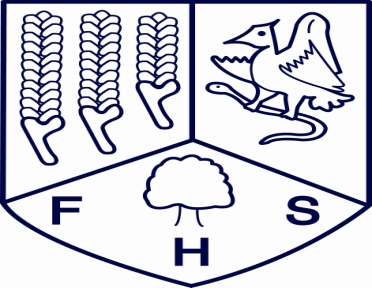 Due date:
Next lesson


Research Report Criteria (6 marks total = Grade A):
1) Range of different reliable sources used and references included (books/internet/survey etc),
2) Information written in own words
3) Clear and logical structure to research report including pictures/diagrams which have been referenced
4) No evidence of copy and paste!
14:19
[Speaker Notes: This slide has been deliberately moved forwards as leaving homework for the end of the lesson can sometimes mean it is abandoned if the teacher runs out of time. 
Ideas for homework activities:Three main types of homework: practice, preparation, and extension. 
Practice:
 Practice assignments reinforce newly acquired skills. For example, students who have just learned a new method of solving a mathematical problem should be given new sample problems to complete on their own. 
Preparation:
Preparation assignments help students get ready for activities that will occur in the classroom. Students may, for example, be required to do background research on a topic to be discussed later in class. 
Extension:
Extension assignments are frequently long-term continuing projects that parallel classwork. Students must apply previous learning to complete these assignments, which can include science fair projects and presentations. 

designing a poster, leaflet
carrying out an interview/survey
researching further information
making up a story about key points
reading over notes and highlighting key points
making up a quiz for peers on key points
model mapping
explaining key points to others
1. Workbook-based tasksMost published course materials include a workbook or practice book, mainly including consolidation exercises, short reading texts and an answer key. Most workbooks claim to be suitable for both class and self-study use, but are better used at home in order to achieve a separation of what is done in class and at home. Mechanical practice is thus shifted out of class hours, while this kind of exercise is particularly suited to peer- or self-checking and correction.
2. Preparation tasksRarely do teachers ask learners to read through the next unit of a coursebook, though there are advantages in involving students in the lesson plan and having them know what is coming. More motivating, however, is asking students to find and bring materials such as photographs and pictures, magazine articles which are relevant to the next topic, particularly where personalisation or relevance to the local context requires adaptation of course materials.
3. Extensive tasksSometimes tasks need to be set as guidance, but learners also need to be encouraged to read, listen and watch for pleasure. What is important is that learners share their experiences in class. Extensive reading and listening may be accompanied by dictionary work and a thematic or personalised vocabulary notebook, whereby learners can collect language which they feel is useful.
4. Guided discovery tasksWhereas classroom teaching often involves eliciting language patterns and rules from learners, there is also the option of asking learners to notice language and make deductions for themselves at home. This leads to the sharing of knowledge and even peer teaching in the classroom.
5. Real-world tasksThese involve seeing, hearing and putting language to use in realistic contexts. Reading magazines, watching TV, going to the cinema and listening to songs are obvious examples, offering the option of writing summaries and reviews as follow-up activities. Technology facilitates chat and friendship networks, while even in monolingual environments, walking down a shopping street noticing shop and brand names will reveal a lot of language. As with extensive tasks, it is important for learners to share their experiences, and perhaps to collect them in a formal or informal portfolio.
6. Project workIt is a good idea to have a class or individual projects running over a period of time. Projects may be based on topics from a coursebook, the locality, interests and hobbies or selected individually. Project work needs to be guided in terms of where to find resources and monitored regularly, the outcome being a substantial piece of work at the end of a course or term of which the learner can claim ownership.]
BIG picture
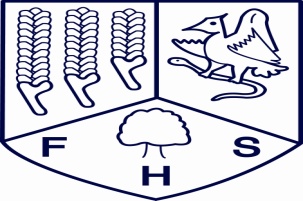 Key Question: what do plants and animals compete for?
What skills will you be developing this lesson?

Literacy- by writing well structured sentences and paragraphs

Personal skills- team work, leadership
Thinking and Learning- organisation, logic, participation, memory, exploration, creativity, judgement, planning, practice.

Reflection- through self or peer assessment of each Learning Outcome
Quick Discussion:
What do you already know?
14:19
[Speaker Notes: Big Picture Ideas:

 Pose a problem/key Question for pupils to solve by the end of the lesson using the new understanding they gain along the way
 Select a wow factor video clip to stimulate pupil engagement
 Add in a music clip connected to the lesson subject and ask pupils to suggest links.
 Find a Youtube clip of a professional who works in a related field
 provide pupils with an overview of where this lesson fits in to the rest of the topic/module.]
Keywords:
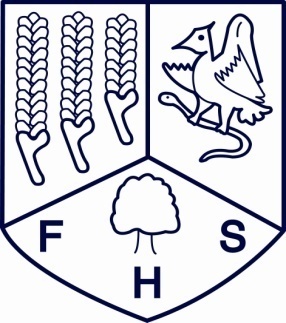 Competition 
Ecological niches 
Interspecific
Intraspecific
Population
Cyclical fluctuations 
Mutualism
Parasite 
Predator
Prey
Population
Here are some of the words we will be using this lesson…
1) Put your hand up if there is any key word from the list that you don’t know the meaning of.
14:19
[Speaker Notes: This slide enables pupils to consider key vocabulary and reflect on words they may not be familiar with. Rather than just having keywords displayed or having to copy them down, pupils are given an activity to use the keywords to demonstrate their understanding of them. Again this slide can be moved to any point in the lesson especially if the keywords are the subject matter of the lesson. Cane also be used to gage misconceptions.]
New  Information for Learning Outcome 1
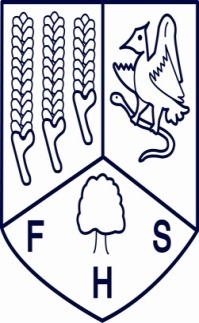 Explore and Discover:
Visual: 
Kinaesthetic:
14:19
[Speaker Notes: Ideas to be added in Slide Bank at end]
New  Information for Learning Outcome 1
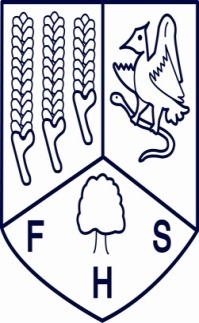 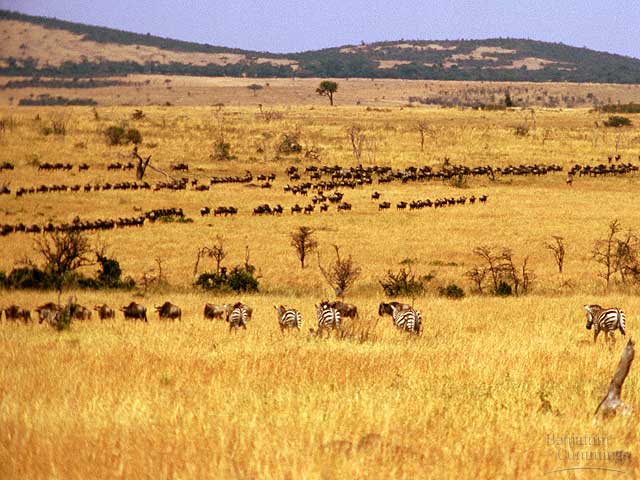 Why are there so few trees?
Most trees have long thorns, why?
What resources are the organisms in competition for?
14:19
[Speaker Notes: Ideas to be added in Slide Bank at end]
New  Information for Learning Outcome 1
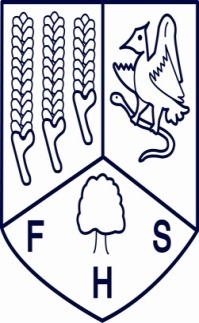 Too dry/hot for most trees. Young trees are grazed down and old trees not replaced.

Thorns stop many of the herbivores eating them.

 water, mates, shelter, food, space,
14:19
[Speaker Notes: Ideas to be added in Slide Bank at end]
New  Information for Learning Outcome 1
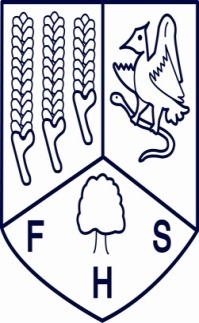 There is a limited supply of recourses for animals and plants. 
All living things are in a battle to get material and resources which they need to survive 
This is known as competition 
The availability of resources can affect the distribution of an organism 

Discuss what animals and plants complete for?
http://www.bbc.co.uk/schools/gcsebitesize/science/ocr_gateway/understanding_environment/interdependencerev2.shtml
14:56
[Speaker Notes: Ideas to be added in Slide Bank at end]
Learning Activities for Outcome 1
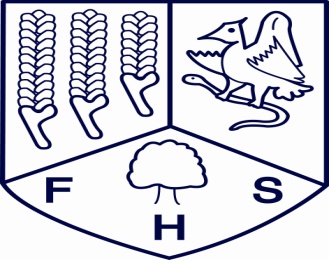 Explain what plants would compete for.
Water – Used in photosynthesis and used to cool the plant down. The larger the tree the more it will absorb
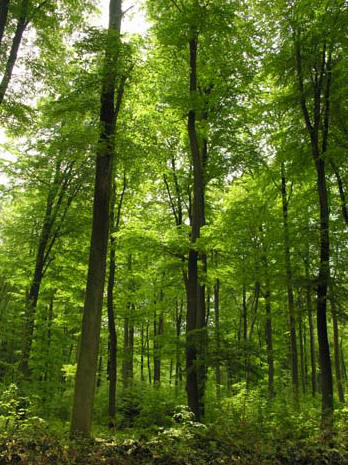 Light - needed for photosynthesis
Soil minerals – needed to keep the plant healthy, absorbed through the soil. The larger the tree the more it will absorb
Space – tree roots take most of the space in the ground
Carbon dioxide - needed for photosynthesis. Less carbon dioxide for ground plants
14:19
[Speaker Notes: Select slide(s) from Learning Activities Slide Bank
and insert after this slide

Learning Activities should be based around the PLTS, functional skills and multiple intelligences
PLTS:
Independent enquiry tasks:
• identify questions to answer and problems to resolve
• plan and carry out research, appreciating the consequences of decisions
• explore issues, events or problems from different perspectives
• analyse and evaluate information, judging its relevance and value
• consider the influence of circumstances, beliefs and feelings on decisions and
events
• support conclusions, using reasoned arguments and evidence

Creative thinking activities:
generate ideas and explore possibilities
• ask questions to extend their thinking
• connect own and others’ ideas and experiences in inventive ways
• question own and others’ assumptions
• try out alternatives or new solutions and follow ideas through
• adapt ideas as circumstances change

Reflective Learning:
assess themselves and others, identifying opportunities and achievements
• set goals with success criteria for their development and work
• review progress, acting on the outcomes
• invite feedback and deal positively with praise, setbacks and criticism
• evaluate experiences and learning to inform future progress
• communicate their learning in relevant ways for different audiences

Team work:
• co-operate with others to work towards common goals
• reach agreements, managing discussions to achieve results
• adapt behaviour to suit different roles and situations
• show fairness and consideration to others
• take responsibility, showing confidence in themselves and their contribution
• provide constructive support and feedback to others
Self Management:
• seek out challenges or new responsibilities and show flexibility when priorities
change
• work towards goals, showing initiative, commitment and perseverance
• organise time and resources, prioritising actions
• anticipate, take and manage risks
• deal with competing pressures, including personal and work-related demands
• respond positively to change, seeking advice and support when needed
Effective participation:
• discuss issues of concern, seeking resolution where needed
• present a persuasive case for action
• propose practical ways forward, breaking these down into manageable steps
• identify improvements that would benefit others as well as themselves
• try to influence others, negotiating and balancing diverse views to reach
workable solutions
• act as an advocate for views and beliefs that may differ from their own


Example: Plan and undertake a research project
Working individually, students were required to plan and carry out a piece of
research. They decided on a methodology, carried out initial desk research using
the internet and developed a short questionnaire. They circulated the
questionnaire to appropriate people, and analysed the responses. They produced
a written report of the work, including their findings and recommendations and
presented their results to a peer group. The group discussed the work and gave
feedback on the report and presentation. Students were encouraged to reflect on
the experience and discuss with their tutor what went well, and what they might
do differently in future.
This activity presents the opportunity for the development of the following PLTs:
Independent enquirers, Creative thinkers, Reflective Learners, Self-managers.
Aspects of Team workers and Effective participators might also be developed
depending on the precise nature of the research project.]
Learning Activities for Outcome 1
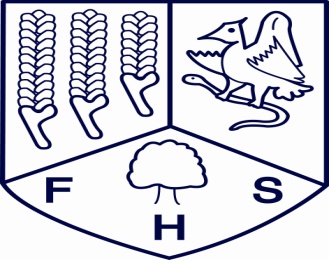 Explain what animals would compete for.
Water – needed for survival
Shelter
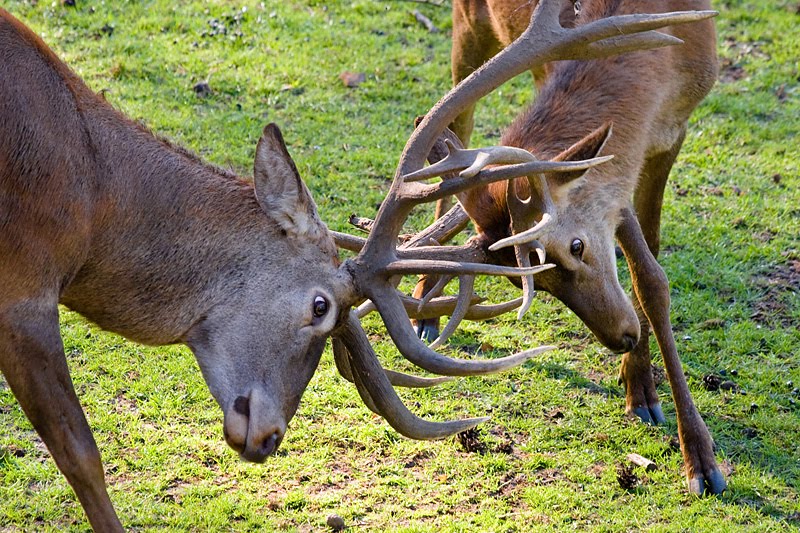 Food - needed for survival
Space/ territory
Mates – to breed with so thier species does not die out
14:19
[Speaker Notes: Select slide(s) from Learning Activities Slide Bank
and insert after this slide

Learning Activities should be based around the PLTS, functional skills and multiple intelligences
PLTS:
Independent enquiry tasks:
• identify questions to answer and problems to resolve
• plan and carry out research, appreciating the consequences of decisions
• explore issues, events or problems from different perspectives
• analyse and evaluate information, judging its relevance and value
• consider the influence of circumstances, beliefs and feelings on decisions and
events
• support conclusions, using reasoned arguments and evidence

Creative thinking activities:
generate ideas and explore possibilities
• ask questions to extend their thinking
• connect own and others’ ideas and experiences in inventive ways
• question own and others’ assumptions
• try out alternatives or new solutions and follow ideas through
• adapt ideas as circumstances change

Reflective Learning:
assess themselves and others, identifying opportunities and achievements
• set goals with success criteria for their development and work
• review progress, acting on the outcomes
• invite feedback and deal positively with praise, setbacks and criticism
• evaluate experiences and learning to inform future progress
• communicate their learning in relevant ways for different audiences

Team work:
• co-operate with others to work towards common goals
• reach agreements, managing discussions to achieve results
• adapt behaviour to suit different roles and situations
• show fairness and consideration to others
• take responsibility, showing confidence in themselves and their contribution
• provide constructive support and feedback to others
Self Management:
• seek out challenges or new responsibilities and show flexibility when priorities
change
• work towards goals, showing initiative, commitment and perseverance
• organise time and resources, prioritising actions
• anticipate, take and manage risks
• deal with competing pressures, including personal and work-related demands
• respond positively to change, seeking advice and support when needed
Effective participation:
• discuss issues of concern, seeking resolution where needed
• present a persuasive case for action
• propose practical ways forward, breaking these down into manageable steps
• identify improvements that would benefit others as well as themselves
• try to influence others, negotiating and balancing diverse views to reach
workable solutions
• act as an advocate for views and beliefs that may differ from their own


Example: Plan and undertake a research project
Working individually, students were required to plan and carry out a piece of
research. They decided on a methodology, carried out initial desk research using
the internet and developed a short questionnaire. They circulated the
questionnaire to appropriate people, and analysed the responses. They produced
a written report of the work, including their findings and recommendations and
presented their results to a peer group. The group discussed the work and gave
feedback on the report and presentation. Students were encouraged to reflect on
the experience and discuss with their tutor what went well, and what they might
do differently in future.
This activity presents the opportunity for the development of the following PLTs:
Independent enquirers, Creative thinkers, Reflective Learners, Self-managers.
Aspects of Team workers and Effective participators might also be developed
depending on the precise nature of the research project.]
New  Information for Learning Outcome 1
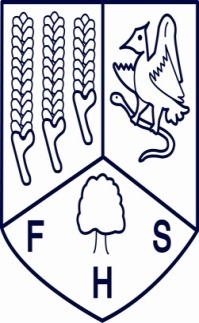 Each organism has a role in an ecosystem 
e.g. The role of a squirrel is to live in the wood and each acorns. This role is called the squirrels ecological niche
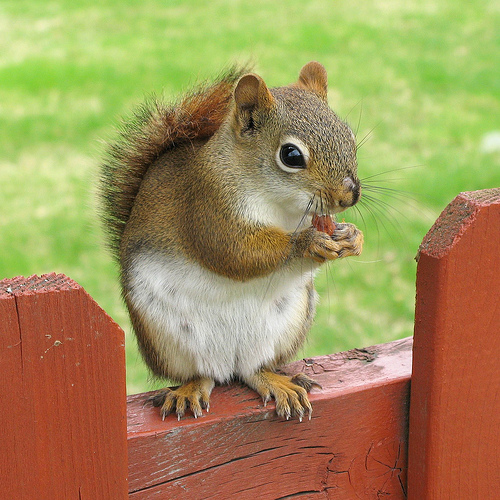 14:19
[Speaker Notes: Ideas to be added in Slide Bank at end]
New  Information for Learning Outcome 1
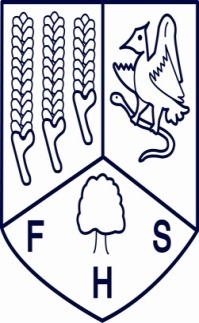 Different species have different niches 
e.g. The seven-spot and two-spot ladybird compete with eachother for green fly
However, the seven-spot eats larger green fly. 
There two species of ladybird have a slight different niche
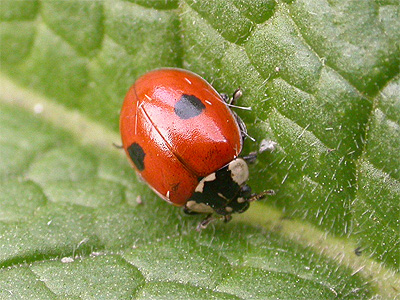 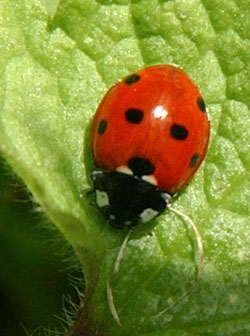 14:19
[Speaker Notes: Ideas to be added in Slide Bank at end]
New  Information for Learning Outcome 1
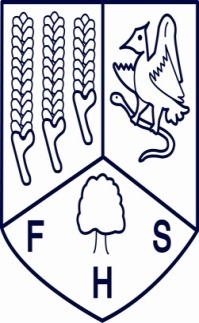 Types of competition 
Inter species/ inter specific = different species (red and grey squirrel or a zebra and lion)
Intra species/ intra specific = within same species (two troops of baboons or two grey squirrel)

The same applies to species or a group of similar animals and plants.
Organisms belong to a Species when they interbreed and give birth to fertile Offspring.
14:19
[Speaker Notes: Ideas to be added in Slide Bank at end]
Learning Activities for Outcome 1
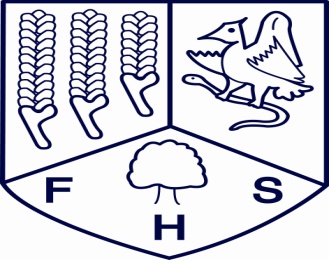 Complete worksheet B2d: Interdependence
14:19
[Speaker Notes: Select slide(s) from Learning Activities Slide Bank
and insert after this slide

Learning Activities should be based around the PLTS, functional skills and multiple intelligences
PLTS:
Independent enquiry tasks:
• identify questions to answer and problems to resolve
• plan and carry out research, appreciating the consequences of decisions
• explore issues, events or problems from different perspectives
• analyse and evaluate information, judging its relevance and value
• consider the influence of circumstances, beliefs and feelings on decisions and
events
• support conclusions, using reasoned arguments and evidence

Creative thinking activities:
generate ideas and explore possibilities
• ask questions to extend their thinking
• connect own and others’ ideas and experiences in inventive ways
• question own and others’ assumptions
• try out alternatives or new solutions and follow ideas through
• adapt ideas as circumstances change

Reflective Learning:
assess themselves and others, identifying opportunities and achievements
• set goals with success criteria for their development and work
• review progress, acting on the outcomes
• invite feedback and deal positively with praise, setbacks and criticism
• evaluate experiences and learning to inform future progress
• communicate their learning in relevant ways for different audiences

Team work:
• co-operate with others to work towards common goals
• reach agreements, managing discussions to achieve results
• adapt behaviour to suit different roles and situations
• show fairness and consideration to others
• take responsibility, showing confidence in themselves and their contribution
• provide constructive support and feedback to others
Self Management:
• seek out challenges or new responsibilities and show flexibility when priorities
change
• work towards goals, showing initiative, commitment and perseverance
• organise time and resources, prioritising actions
• anticipate, take and manage risks
• deal with competing pressures, including personal and work-related demands
• respond positively to change, seeking advice and support when needed
Effective participation:
• discuss issues of concern, seeking resolution where needed
• present a persuasive case for action
• propose practical ways forward, breaking these down into manageable steps
• identify improvements that would benefit others as well as themselves
• try to influence others, negotiating and balancing diverse views to reach
workable solutions
• act as an advocate for views and beliefs that may differ from their own


Example: Plan and undertake a research project
Working individually, students were required to plan and carry out a piece of
research. They decided on a methodology, carried out initial desk research using
the internet and developed a short questionnaire. They circulated the
questionnaire to appropriate people, and analysed the responses. They produced
a written report of the work, including their findings and recommendations and
presented their results to a peer group. The group discussed the work and gave
feedback on the report and presentation. Students were encouraged to reflect on
the experience and discuss with their tutor what went well, and what they might
do differently in future.
This activity presents the opportunity for the development of the following PLTs:
Independent enquirers, Creative thinkers, Reflective Learners, Self-managers.
Aspects of Team workers and Effective participators might also be developed
depending on the precise nature of the research project.]
Keywords:
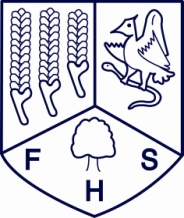 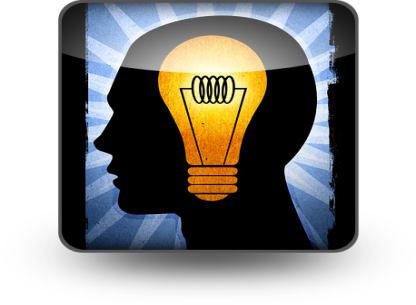 Create
Evaluate
Analyse
Apply
Understand
Remember
Demonstrate your Learning for Outcome 1
Evaluate (A)
How is the niche of a giraffe and zebra different, which allows them both to survive together on the African savannah
Analyse (B)
Explain why introducing the grey squirrel to Britain caused a fall in the red squirrel population
Which task(s) will you choose to complete? Try to target a grade higher than your current grade.
Analyse (B)
What would happen to the ground plants in w woodland when a large tree dies and falls?
Apply (C)
What is meant by the term ecological niche
14:19
[Speaker Notes: 1) Teacher selects at least three options from this slide (for three tier differentiation). Teacher then selects relevant prompt word for each task and deletes others. Should be a written task which can be self/peer/teacher assessed.
2) Visual displays of thinking scaffolds to be put up in the class room which provide guidance on how to complete each option.
3) Thinking Scaffold for each task to be made available for each pupil depending on which task they choose. 
3) Support cards eg of keywords for extra help.]
Learning Outcome 1: Review
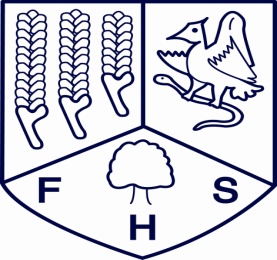 Go back to your Learning Outcome grid and fill out the ‘How I did’ and the ‘Targets’ column.
14:19
[Speaker Notes: Can be done as self or peer assessment activity
Can use the traffic light cards to express how well you did on the task]
New  Information for Learning Outcome 2
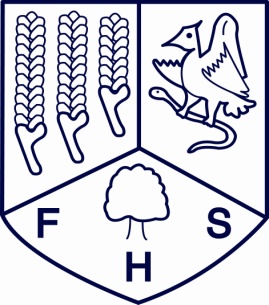 Explore and Discover:
Visual:
http://www.bbc.co.uk/learningzone/clips/predator-prey-relationships-barn-owls/202.html
14:19
Learning activity for Outcome 2
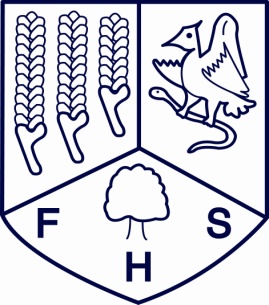 Define the following and give examples of each:
Predator 
Prey 
Scavanger 

Predators are hunters that kill and eat other animals
The animals that are hunted are called prey.
Scavengers are animals which eat the ‘left overs’ of animals killed by predators.
14:19
New  Information for Learning Outcome 2
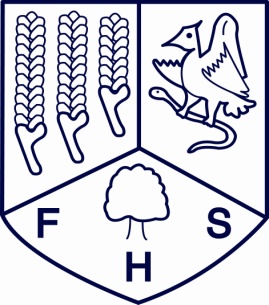 Friend or foe
In a habitat some animals help each other out and other animals hunt other animals for food 
Friend 
Oxpecker is a bird that 
feeds on insects 
Buffalos feed on grass
The oxpecker sits on the
buffalos skin and feeds on the 
insects and cleans the ticks and fleas 
How does this benefit each animal?
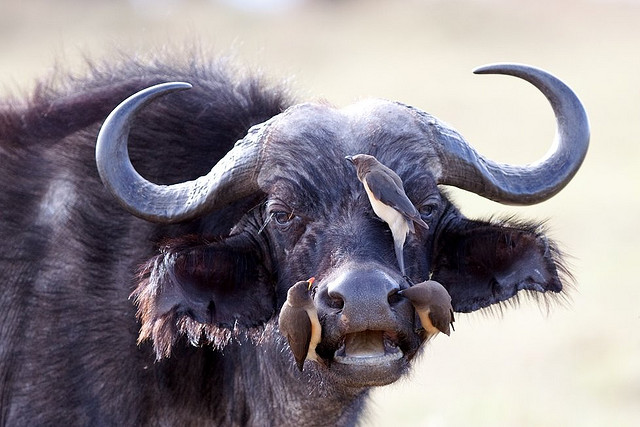 14:19
New  Information for Learning Outcome 2
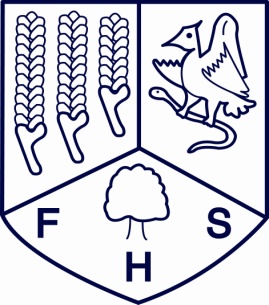 Friend or foe
In a habitat some animals help each other out and other animals hunt other animals for food 
Foe
The lion is the predator and 
the zebra is the prey. The 
number of zebra in a 
Population will affect the 
Number of lions 
These animals are foe.
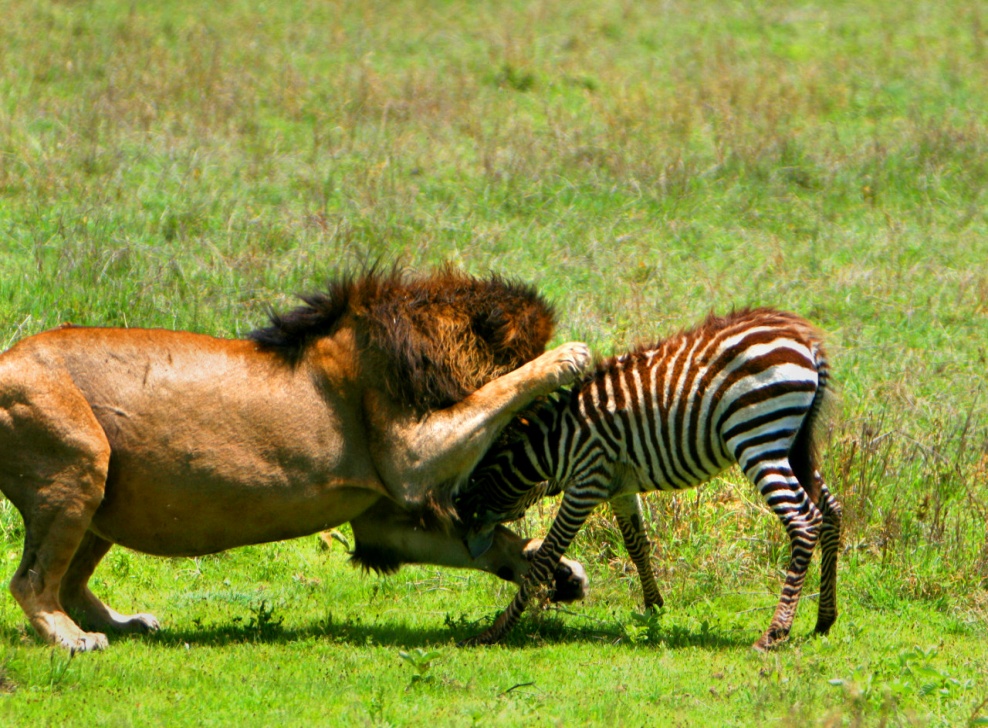 14:19
Learning activity for Outcome 2
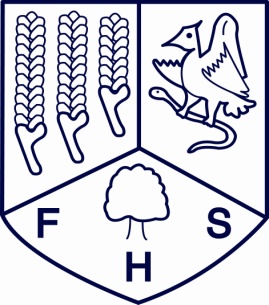 List the main features of a predator and prey:
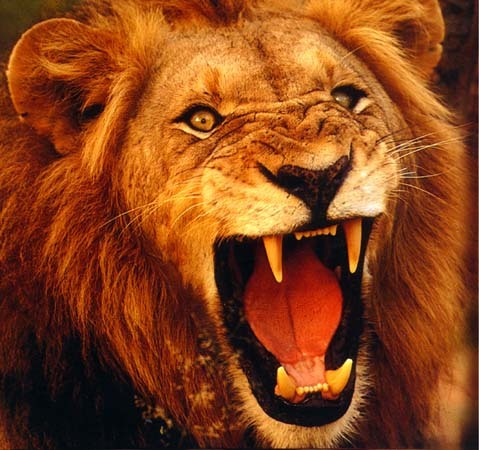 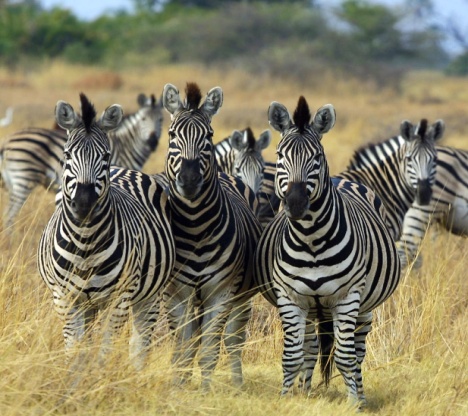 14:19
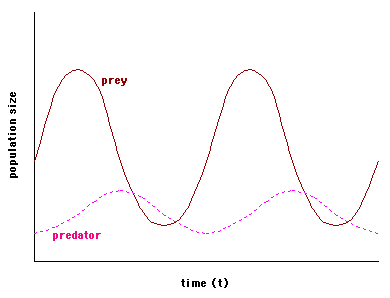 1
3
5
2
4
The prey has plenty of food. It breeds and increases in number.

The increase in prey numbers means that there is more food for the predator. So the predator breeds and increase in number.

There are now lots of predators so more prey will be eaten. The number of preys goes down.

There are now less prey for the predator to feed on. Food will be scarce and many predators starve.

With fewer predators, more prey survive to breed. The prey  number increase, and so the cycle continues.
Predator prey cycles
Learning activity for Outcome 2
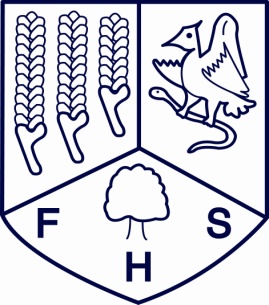 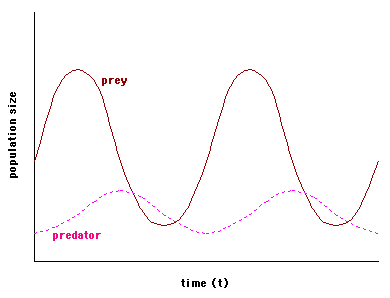 1
3
5
2
4
Sketch graph
Assume this cycle is for rabbits and foxes
Describe what is occurring at each point
Be specific 
DO NOT SAY DIE SAY DECREASE
Keywords:
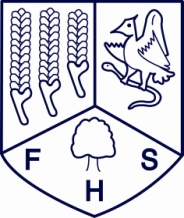 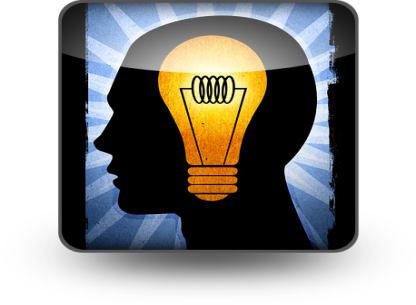 Create
Evaluate
Analyse
Apply
Understand
Remember
Demonstrate your Learning for Outcome 2
Evaluate (A)
What are the advantages to prey if there is a natural predator.
Analyse (B)
Slugs feed on lettuce. If the slug population increases what will happen to the snail population.
Which task(s) will you choose to complete? Try to target a grade higher than your current grade.
Apply (C)
One year a gardener decides not to grow lettuce why will the hedgehog move to another garden
Apply (C)
Explain what is meant by cyclic fluctuations? what impact does this have on the average population?
14:19
[Speaker Notes: 1) Teacher selects at least three options from this slide (for three tier differentiation). Teacher then selects relevant prompt word for each task and deletes others. Should be a written task which can be self/peer/teacher assessed.
2) Visual displays of thinking scaffolds to be put up in the class room which provide guidance on how to complete each option.
3) Thinking Scaffold for each task to be made available for each pupil depending on which task they choose. 
3) Support cards eg of keywords for extra help.]
Learning Outcome 2: Review
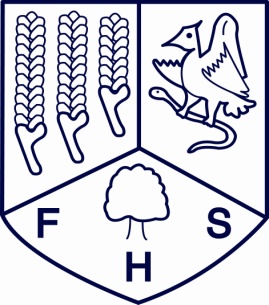 Go back to your Learning Outcome grid and fill out the ‘How I did’ and the ‘Targets’ column.
14:19
[Speaker Notes: Can be done as self or peer assessment activity]
New  Information for Learning Outcome 3
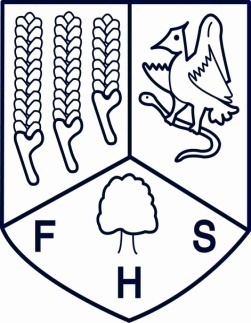 Other types of relationships:
Mutalism
http://www.youtube.com/watch?v=z3bWqlPLpMg
http://www.youtube.com/watch?v=LVRL_MIr7Rs
14:19
[Speaker Notes: Ideas to be added]
Learning Activities for Outcome 3
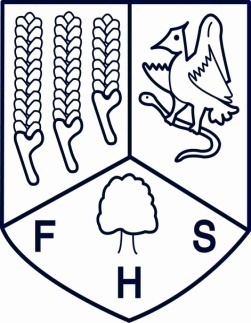 Other types of relationships:

Mutalism- where both organisms benefit 
http://www.youtube.com/watch?v=z3bWqlPLpMg
http://www.youtube.com/watch?v=LVRL_MIr7Rs 
Parasitism – where one organism benefits at the cost of another 
http://www.youtube.com/watch?v=_-9Yq9CEqkw
14:19
[Speaker Notes: Ideas to be added]
Learning Activities for Outcome 3
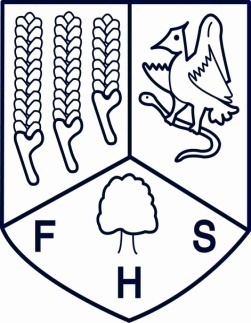 Tape worm is a parasite, it lives in the digestive system of other animals including humans. 
The tapeworm feed off the host (human) so it can grow
It is unlikely to kill as it would die but can cause weight loss
14:19
[Speaker Notes: Ideas to be added]
Learning Activities for Outcome 3
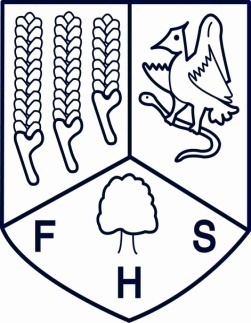 Explain mutualism and parasitism using examples. 

Extension:
Fleas are parasites which live on the skin of other animals. Explain how they survive?
14:19
[Speaker Notes: Ideas to be added]
Keywords:
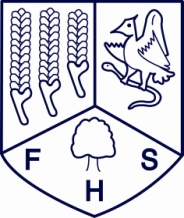 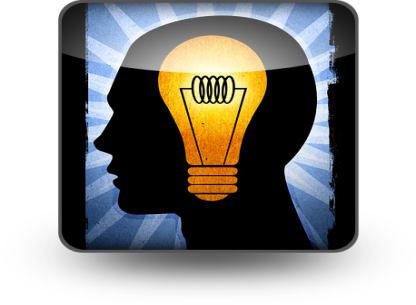 Create
Evaluate
Analyse
Apply
Understand
Remember
Demonstrate your Learning for Outcome 3
Analyse (B)
Explain mutualism and parasitism  using examples.
Evaluate (A)
Explain a mutualism example in the nitrogen cycle. (Hint Root Nodules)
Which task(s) will you choose to complete? Try to target a grade higher than your current grade.
Apply (C)
Explain how the relationship and flowers is an example of mutualism?
Remember (E)
What is mutualism and Paracitism?
14:19
[Speaker Notes: 1) Teacher selects at least three options from this slide (for three tier differentiation). Teacher then selects relevant prompt word for each task and deletes others. Should be a written task which can be self/peer/teacher assessed.
2) Visual displays of thinking scaffolds to be put up in the class room which provide guidance on how to complete each option.
3) Thinking Scaffold for each task to be made available for each pupil depending on which task they choose. 
3) Support cards eg of keywords for extra help.]
Learning Outcome 3: Review
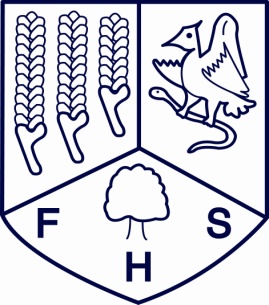 Go back to your Learning Outcome grid and fill out the ‘How I did’ and the ‘Targets’ column.
14:19
[Speaker Notes: Can be done as self or peer assessment activity]
Review
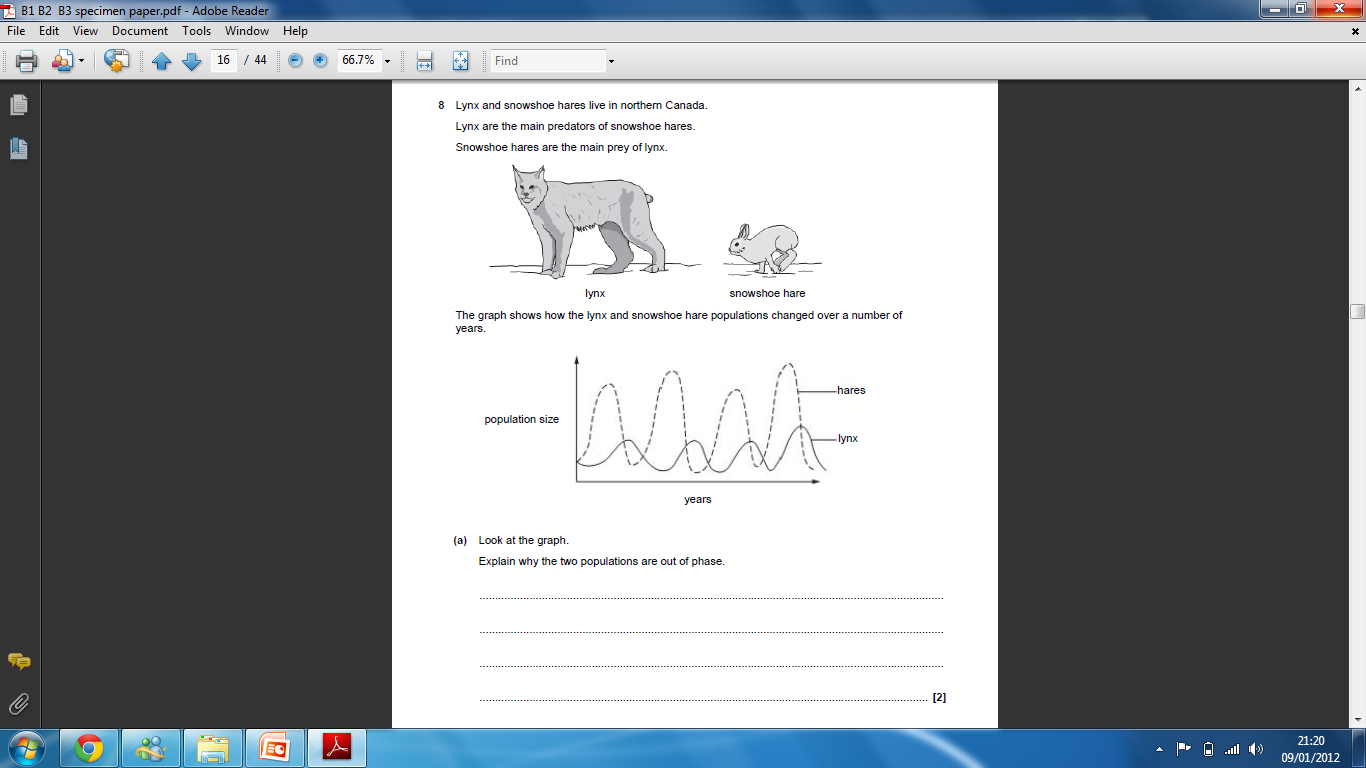 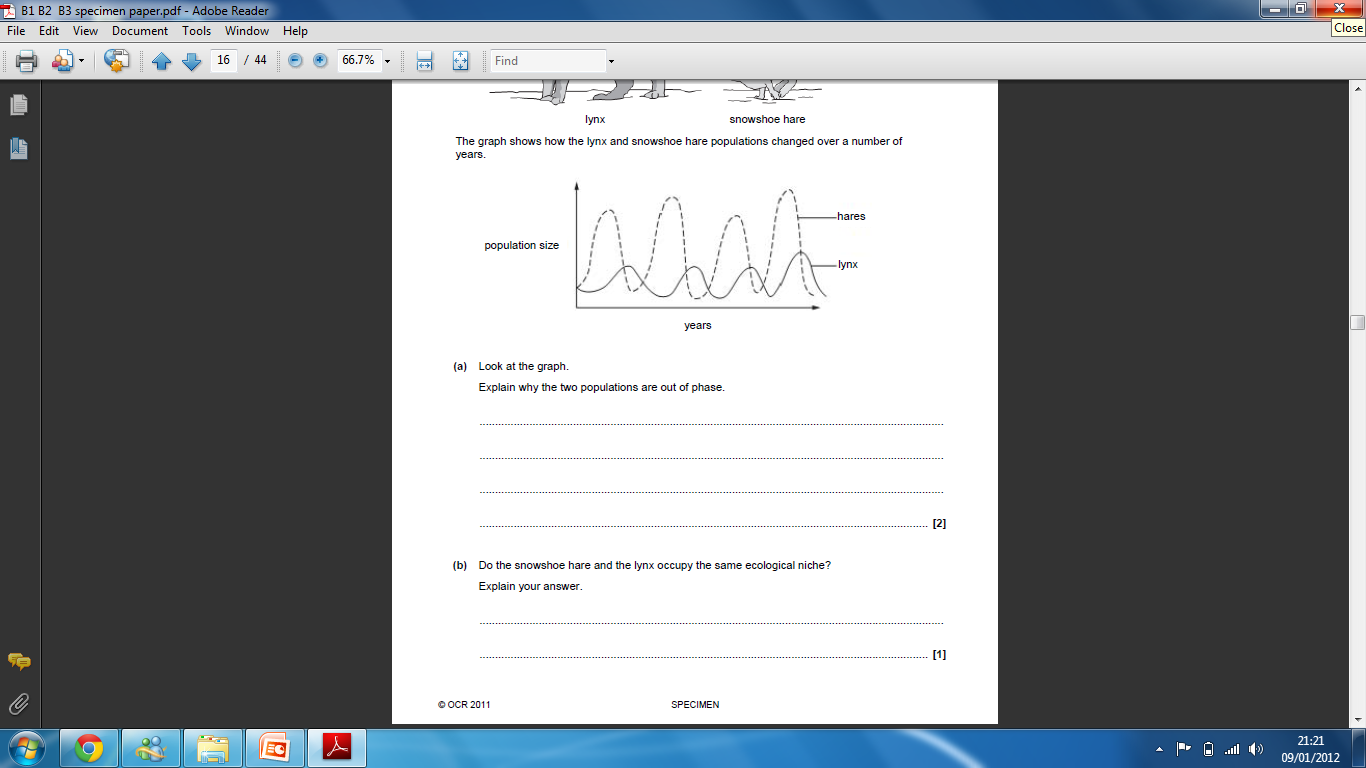 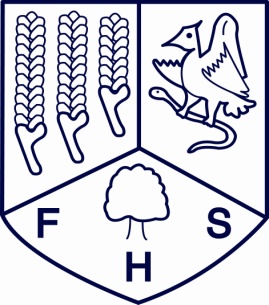 If this is the answer what is the question?
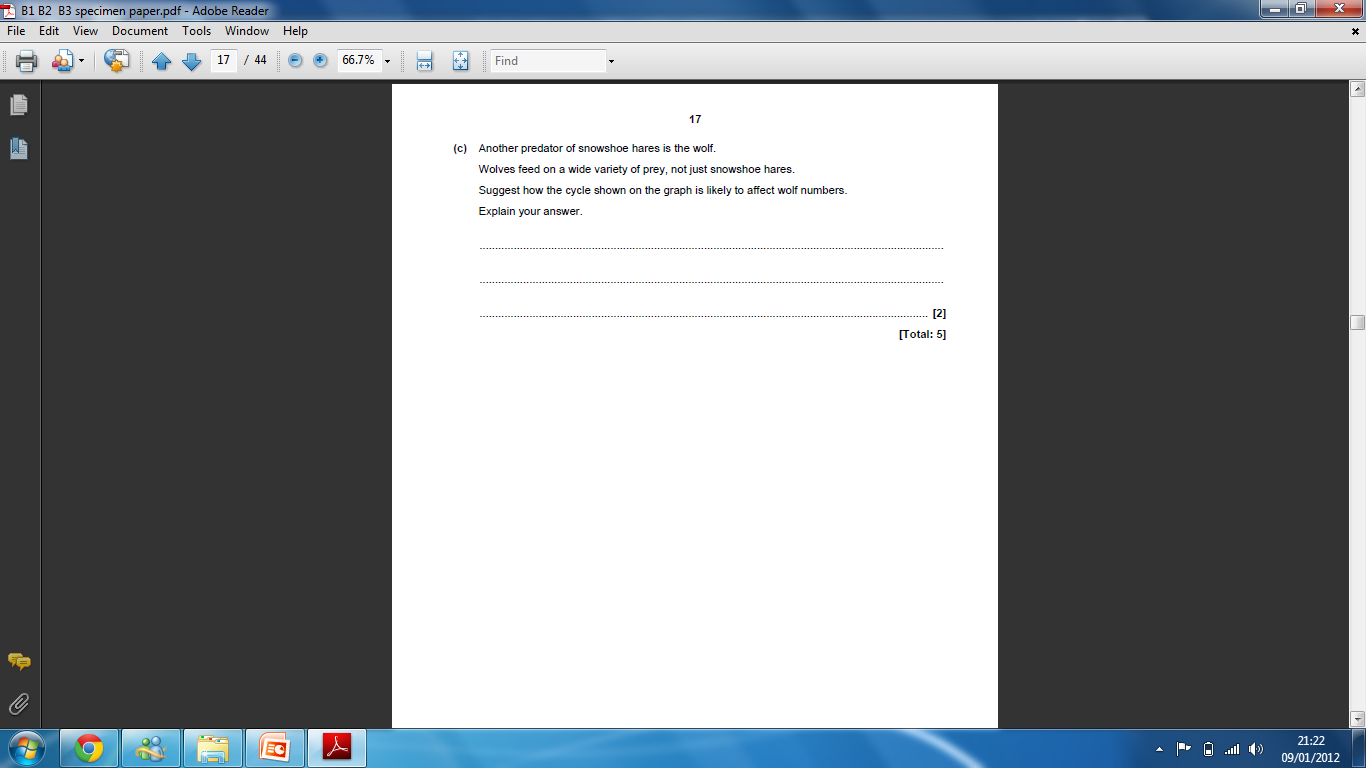 14:19
[Speaker Notes: The end of lesson review allows the teacher to round off the lesson, recap key points and celebrate pupil success. Ideas for interactive review activities are given in the notes section. However if the teacher runs out of time there is no great loss as the pupils have already reviewed all the learning outcomes earlier on. Again by having the mini reviews after each outcome it enables the teacher to be more flexible and adapt the pace of the lesson to the learning needs of the class. 

Ideas for interactive Review activities (can also be for Connectors)
Pass the parcel
Pass around a box filled with statements about the topic you will be studying in the lesson.  Play music, when the music stops, the child with the box must pick out a statement, read it and decide whether it is true or false.  The statement can then be placed in a corresponding hoop – true/false or agree/disagree etc.
Could also be used to review what they learnt in the previous session by filling the box with questions which the children should answer when they pick them out.
Move to the answer
Similar to pass the parcel.  Can pick a statement from a box/hat etc and class must move according to what they think of the statement – dedicate an area of the classroom to agree and one to disagree.  Could work for maths questions – odd/even, multiple of 3, multiple of 10 etc.
Beat the teacher
Everyone (teacher included) has a mini-whiteboard and pen. Teacher gives a calculation (I tend to use it for grid method practice) and pupils and teacher start doing it. I either give them the time it takes me plus 1 min, or set a timer on the IWB to do it. They love it! Means you get instant feedback as to how they are doing and it gives them competition to be the first with correct answer.
Bingo
Use with numbers, words, pictures etc.  Can choose own numbers, but with words and pictures it’s usually best to have something created in advance.  Not just to be used for maths – consider other areas of the curriculum!
Definition bingo where you give the children a selection of words to choose 4 from, then you read the definitions. First one to cross off their 4 words wins. It works well with maths, science, geography and French.
Box game
Child comes up to the front and steps into the imaginary box (but there's no reason why it couldn't be real!), they then can't leave until they get a question correct (maths).
Easy/Medium/Hard/Mega-hard
Hard/medium/easy/mega hard - I start by picking someone, and give them a medium question, they then get to pick next person and level of difficulty, of course they always pick hard or mega hard for them to do so it's a good way to test them on other stuff and you're not picked on for choosing the 'victims'.
Blockbusters
http://www.bigbrownenvelope.co.uk/ - version for promethean and smartboard on here.
http://www.teachers-direct.co.uk/resources/quiz-busters/subjects/ks2.aspx - lots of versions already made on here – fantastic free resource.
Who wants to be a millionaire? 
www.primaryresources.co.uk (sorry, can’t provide an actual link as they don’t work for some reason!) hosts a free powerpoint version of this.
Find me a partner
Half of the class are given questions and half are given answers.  Children must silently go around the room trying to find out who their partner is.  Could also be done with them talking and the questions and answers being stuck on their backs to make it a bit more challenging.  Alternatively, instead of questions finding answers, questions could find other questions which provide the same answer or answers could find other answers from the same times tables and then order themselves.  Many different possibilities for this one!
Question answer match
Provide groups or pairs of children with a selection of questions which they should match to the correct answers in a set time limit.  You should add some to trip them over too…this could be your differentiation! 
Charades
Get them to act an adverb or another term you have learnt during the lesson and the other children have to guess it.
Taboo
Children choose, from a bag, a term they have learnt during the lesson.  They should attempt to describe the term to the other members of the class without using the word itself.  Children can then jot down word they think it is on whiteboard or put hand up as soon as they know.  Set a time limit to prevent too much pondering!
Odd one out
Provide children with a set of three statements.  Children should decide which is the odd one out and why.  They must also be prepared to justify their choice.
Hotseating
Need I say more?
Call my bluff
Provide children with a new or unfamiliar term.  Give them three possible definitions – children should work in pairs to decide which definition is the correct one.  Could work well in the plenary to see who has understood new terminology well. 
Mystery Number Game
First time the teacher picks the number and says something like, "It's a number between 0 and 300," the children then need to use good maths language to work out what the number is, they get 7 goes to find it, sometimes I give them a 'magic guess,'....it's good for using various strategies and also a memory test as to 'waste' a question by not thinking or remembering isn't good!
Fizz Buzz
A game whereby pupils count around a circle if number is a multiple of 5 they don’t say number they say fizz, they say buzz for multiples of 10 and fizz buzz for multiples of both.
First letter – last letter
In pairs or teams with or without dictionaries they have a start word and next word in list has to start with last letter (or letters) of previous word e.g. helpful- lovely- yoghurtTo make harder could insist on a subject area for words to fit too or word type e.g. adjectives only (not adverbs as all end y in mainly!).
Definitions
Have set of words and definitions (good for literacy but also for science vocabulary or other topic vocabulary)
hand out and kids move around trying to find their partner word/definition
use to play bingo cards have words teacher reads definitions 
on table how quick can you match them all
use later as pairs game in independent time
Spot the Mistake
Put up small set of calculations linked to LO and get them to spot mistakesor word problems again put in some mistakes linked to things kids often do wrong and get them to spot the mistakes.
Jump up!
Have everyone sat down at basic level if doing initial sounds everyone has a card with that sound on if word begins with it they jump up then sit again. At higher level could be if they have answer to a problem or if they have the missing punctuation as teacher reads.
Alien Counting
Explain to can that you are going to be using an alien form of counting and asking questions in maths today.  Tell them that each time you pat your shoulders that is a unit, each time you click your fingers that is a ten and if you pat your head, that is a hundred.  Use this technique to create a number – can they tell you what it is?  Great for place value.  Can also use arms to create multiplication sign and then get them doing calculations.  They must answer questions using the alien technique.  Hope this makes sense.
Cut up – back together
Give the children a cut-up text and get them to put it back together again – you can make this as difficult or easy as you like.  Children could work in pairs – this would allow both of them to have a fair say.
Odd one out
Provide the children with a selection of 5 words (give the pictures to match if you like) – children should decide the odd one out.
Plum, onion, carrot, cabbage, broccoli 
Instantly you might think that plum is the odd one out, as it is a fruit, the rest are vegetables.  However, children could come up with other ones that are different from the rest e.g. onion – it begins with a vowel.
Eyes closed
You could get the children to close their eyes and describe something to them, then ask them to draw on white boards what they think you are describing. E.g. I have shape with 3 sides - look at all of children’s ideas. Extend to 4 sides, 2 sides are the same length. Depending on ability add in things like it has a line of symmetry. Can they name the shape they have drawn etc?
What’s the question?
Give them an answer and ask them what the question is. This generates discussion.
Making numbers
Get the children to draw 3 dashes on some paper, as if for hangman. Roll a die and call out the number. They have to write the number in any one of their spaces. Repeat twice. At the end they will have a 3-digit number. Everyone with the biggest number wins a point. Do this a few times and record their points on a class list or the board. Use tally marks as an added learning opportunity.If they are Low Ability, start with two dice. HAPs can develop to four dashes.Important questions to ask are "Does anyone think they definitely have the biggest number possible? How do you know?" You can vary it with the target being to find the lowest total instead. Probability is being brought in very subtly, but this is a strong way to develop their understanding of place value. It is great for KS2 as well, as it gets chldren used to saying the names of big numbers correctly. By Year 4 or Year 5 you can use up to 7 dice, so if you rolled 3,5,4,2,1,6,1, for example, they have to be able to say "Six million, five hundred and forty three thousand, two hundred and eleven" to win the point. Number fans
I often use number fans - so that every child can answer, they have to find their answer then keep it hidden and we all turn them round at once so then you can see who knows and who doesn't!
Bus Queue – ordering numbers
Use kinaesthetic strategies such as having number cards and asking the children to order themselves, I have done this with ordinal numbers and a pretend bus queue. I have also done it with random numbers up to 100 and the children had to be in order largest to smallest.
5 answers – fastest fingers
I also sometimes ask the children to work in pairs and think of 5 answers (e.g. number bonds to 10.) They have to hold up 1 finger every time they think of one till they get to 5, sometimes we see who can fastest (especially with facts the SHOULD know!)
Odd and even popcorn
All children stand behind their chairs. If you shout out a even number they crouch down, and if an odd number they jump up? Last few in win.
Number Bonds – ball/beanbag
I was thinking of games for number bonds, such as throwing a small ball and shouting a number to a child, they throw it back giving me the number bond to 10, 20 or 100.Also giving out number cards and the children have to match themselves up.
The bond to ten game is very versatile. For example, what about making it the 'doubling' game, or the 'one less' game, or the 'nine more' game?
Noun/Adjective Game
Two children at front one starts with a noun e.g. chair and opponent says an adjective that could describe it e.g. brown other child says noun that could be described as brown etc repetition or an err in the game leads to you are out. Can make it harder banning all colours.
Words within words
Write a word on board and they look for other words hidden in it.
Football
try football it works for most topics u draw up a pitch with 5 lines running across it for marking draw goals, put the 'ball' in the middle and put the children in 2 groups or teams. They can either work as a team to answer questions or u can pick some out individually from each team if they get a question right they get to move a line across and if they get 3 in a row they get to shoot to save the other team must get their question right. This is a fun and interactive lesson and u can gauge the questions to ability if they have individual questions. A mix of both is the best way to work. If this sounds confusing try it out as it is really effective and the children dont realise they are learning as much when it is so fun.
Pick ‘n’ Mix
In Y5 my pupils play multiplication and division pick and mix and LOVE IT! We have a box with all the chn's names in (use for mixed ability groups), the chn stand in a very large circle as there are 34 of them, and the take it in turns to pick a name out of the box. They ask the chosen person a mult. or div. question and the other has to answer it in a given time, decided at start of the game. They enjoy playing it as are a very competitive class but I can assess their mult. div. facts by their answers and by the questions that they ask. It takes a while to get around the circle and sometimes has taken a week's MOS to complete.
Fly Swatters
Split the class or a group into 2. Ask them to choose a member of their group to be the "guinea pig". Have a series of cards/posters/items on either a table or stuck on the wall. Each "guinea pig" is given a fly swat. You ask them a question and they must swat the answer as quickly as possible...the one who loses must go back to group and they choose someone else. One who wins must answer again (maximum of 3 goes).Active and fun...just don't give it to a violent class...you can imagine the scene!
Volcanoes and Lakes
Draw a volcano and a lake on the IWB and think of a rule (i.e. odd numbers go in the volcano and even numbers go in the lake, multiples of 4 go in the volcano and every other number goes in the lake).Ask the children to give you numbers (give them a range to avoid stupid numbers) and then place their number in the volcano or the lake depending on the rule.The children have to guess the ule for the numbers in the volcano.Once the children are used to the game, you can get them to come out and lead a round.
A blockbusters style quiz:http://www.teacherled.com/2008/03/26/letter-quiz/Bingo which comes with books that it can check itself:http://www.teacherled.com/2008/01/28/bingo/A boggle style game:http://www.teacherled.com/2008/03/03/letter-dice/Keyword jumble, comes with maths keywords but you can enter custom words. I use it mainly as a filler exercise:http://www.teacherled.com/2008/01/28/keyword-jumble/Stage Cross, a game that I use for small group plenary competitions at the IWB:http://www.teacherled.com/2008/01/28/stage-cross/ 
There's a thing on that fiery website that generates an object, a character and a setting, then get them to build a class story, get one sentence from each child, my kids loved it and tried to come up with elaborate sentenceshttp://www.fieryideas.com/freebies.php
TaskMagic is brilliant for starters and plenaries with a whiteboard, or for class work on PCs. It makes loads of different games automaticaly based on your own words, pictures or texts. It's not a freebie, but there is a free 30 day trial download: www.taskmagic.co.uk (It just stops working after 30 days, there's no registration or anything, and if you like it you can order a licensed version.)
Countdown
http://www.woodlands-junior.kent.sch.uk/maths/countdown/]
Review
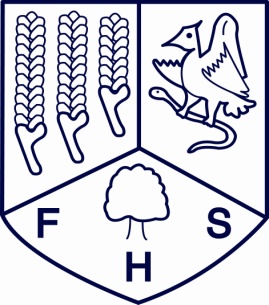 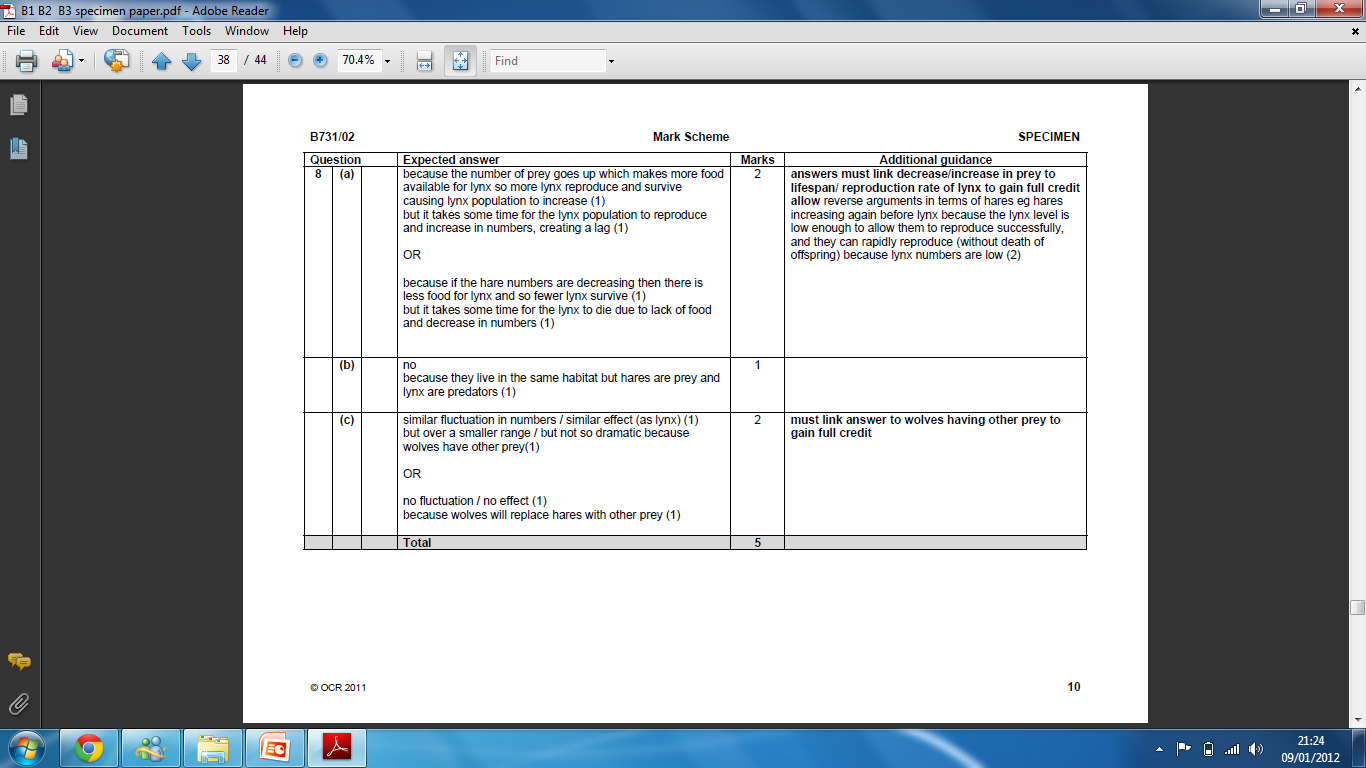 If this is the answer what is the question?
14:19
[Speaker Notes: The end of lesson review allows the teacher to round off the lesson, recap key points and celebrate pupil success. Ideas for interactive review activities are given in the notes section. However if the teacher runs out of time there is no great loss as the pupils have already reviewed all the learning outcomes earlier on. Again by having the mini reviews after each outcome it enables the teacher to be more flexible and adapt the pace of the lesson to the learning needs of the class. 

Ideas for interactive Review activities (can also be for Connectors)
Pass the parcel
Pass around a box filled with statements about the topic you will be studying in the lesson.  Play music, when the music stops, the child with the box must pick out a statement, read it and decide whether it is true or false.  The statement can then be placed in a corresponding hoop – true/false or agree/disagree etc.
Could also be used to review what they learnt in the previous session by filling the box with questions which the children should answer when they pick them out.
Move to the answer
Similar to pass the parcel.  Can pick a statement from a box/hat etc and class must move according to what they think of the statement – dedicate an area of the classroom to agree and one to disagree.  Could work for maths questions – odd/even, multiple of 3, multiple of 10 etc.
Beat the teacher
Everyone (teacher included) has a mini-whiteboard and pen. Teacher gives a calculation (I tend to use it for grid method practice) and pupils and teacher start doing it. I either give them the time it takes me plus 1 min, or set a timer on the IWB to do it. They love it! Means you get instant feedback as to how they are doing and it gives them competition to be the first with correct answer.
Bingo
Use with numbers, words, pictures etc.  Can choose own numbers, but with words and pictures it’s usually best to have something created in advance.  Not just to be used for maths – consider other areas of the curriculum!
Definition bingo where you give the children a selection of words to choose 4 from, then you read the definitions. First one to cross off their 4 words wins. It works well with maths, science, geography and French.
Box game
Child comes up to the front and steps into the imaginary box (but there's no reason why it couldn't be real!), they then can't leave until they get a question correct (maths).
Easy/Medium/Hard/Mega-hard
Hard/medium/easy/mega hard - I start by picking someone, and give them a medium question, they then get to pick next person and level of difficulty, of course they always pick hard or mega hard for them to do so it's a good way to test them on other stuff and you're not picked on for choosing the 'victims'.
Blockbusters
http://www.bigbrownenvelope.co.uk/ - version for promethean and smartboard on here.
http://www.teachers-direct.co.uk/resources/quiz-busters/subjects/ks2.aspx - lots of versions already made on here – fantastic free resource.
Who wants to be a millionaire? 
www.primaryresources.co.uk (sorry, can’t provide an actual link as they don’t work for some reason!) hosts a free powerpoint version of this.
Find me a partner
Half of the class are given questions and half are given answers.  Children must silently go around the room trying to find out who their partner is.  Could also be done with them talking and the questions and answers being stuck on their backs to make it a bit more challenging.  Alternatively, instead of questions finding answers, questions could find other questions which provide the same answer or answers could find other answers from the same times tables and then order themselves.  Many different possibilities for this one!
Question answer match
Provide groups or pairs of children with a selection of questions which they should match to the correct answers in a set time limit.  You should add some to trip them over too…this could be your differentiation! 
Charades
Get them to act an adverb or another term you have learnt during the lesson and the other children have to guess it.
Taboo
Children choose, from a bag, a term they have learnt during the lesson.  They should attempt to describe the term to the other members of the class without using the word itself.  Children can then jot down word they think it is on whiteboard or put hand up as soon as they know.  Set a time limit to prevent too much pondering!
Odd one out
Provide children with a set of three statements.  Children should decide which is the odd one out and why.  They must also be prepared to justify their choice.
Hotseating
Need I say more?
Call my bluff
Provide children with a new or unfamiliar term.  Give them three possible definitions – children should work in pairs to decide which definition is the correct one.  Could work well in the plenary to see who has understood new terminology well. 
Mystery Number Game
First time the teacher picks the number and says something like, "It's a number between 0 and 300," the children then need to use good maths language to work out what the number is, they get 7 goes to find it, sometimes I give them a 'magic guess,'....it's good for using various strategies and also a memory test as to 'waste' a question by not thinking or remembering isn't good!
Fizz Buzz
A game whereby pupils count around a circle if number is a multiple of 5 they don’t say number they say fizz, they say buzz for multiples of 10 and fizz buzz for multiples of both.
First letter – last letter
In pairs or teams with or without dictionaries they have a start word and next word in list has to start with last letter (or letters) of previous word e.g. helpful- lovely- yoghurtTo make harder could insist on a subject area for words to fit too or word type e.g. adjectives only (not adverbs as all end y in mainly!).
Definitions
Have set of words and definitions (good for literacy but also for science vocabulary or other topic vocabulary)
hand out and kids move around trying to find their partner word/definition
use to play bingo cards have words teacher reads definitions 
on table how quick can you match them all
use later as pairs game in independent time
Spot the Mistake
Put up small set of calculations linked to LO and get them to spot mistakesor word problems again put in some mistakes linked to things kids often do wrong and get them to spot the mistakes.
Jump up!
Have everyone sat down at basic level if doing initial sounds everyone has a card with that sound on if word begins with it they jump up then sit again. At higher level could be if they have answer to a problem or if they have the missing punctuation as teacher reads.
Alien Counting
Explain to can that you are going to be using an alien form of counting and asking questions in maths today.  Tell them that each time you pat your shoulders that is a unit, each time you click your fingers that is a ten and if you pat your head, that is a hundred.  Use this technique to create a number – can they tell you what it is?  Great for place value.  Can also use arms to create multiplication sign and then get them doing calculations.  They must answer questions using the alien technique.  Hope this makes sense.
Cut up – back together
Give the children a cut-up text and get them to put it back together again – you can make this as difficult or easy as you like.  Children could work in pairs – this would allow both of them to have a fair say.
Odd one out
Provide the children with a selection of 5 words (give the pictures to match if you like) – children should decide the odd one out.
Plum, onion, carrot, cabbage, broccoli 
Instantly you might think that plum is the odd one out, as it is a fruit, the rest are vegetables.  However, children could come up with other ones that are different from the rest e.g. onion – it begins with a vowel.
Eyes closed
You could get the children to close their eyes and describe something to them, then ask them to draw on white boards what they think you are describing. E.g. I have shape with 3 sides - look at all of children’s ideas. Extend to 4 sides, 2 sides are the same length. Depending on ability add in things like it has a line of symmetry. Can they name the shape they have drawn etc?
What’s the question?
Give them an answer and ask them what the question is. This generates discussion.
Making numbers
Get the children to draw 3 dashes on some paper, as if for hangman. Roll a die and call out the number. They have to write the number in any one of their spaces. Repeat twice. At the end they will have a 3-digit number. Everyone with the biggest number wins a point. Do this a few times and record their points on a class list or the board. Use tally marks as an added learning opportunity.If they are Low Ability, start with two dice. HAPs can develop to four dashes.Important questions to ask are "Does anyone think they definitely have the biggest number possible? How do you know?" You can vary it with the target being to find the lowest total instead. Probability is being brought in very subtly, but this is a strong way to develop their understanding of place value. It is great for KS2 as well, as it gets chldren used to saying the names of big numbers correctly. By Year 4 or Year 5 you can use up to 7 dice, so if you rolled 3,5,4,2,1,6,1, for example, they have to be able to say "Six million, five hundred and forty three thousand, two hundred and eleven" to win the point. Number fans
I often use number fans - so that every child can answer, they have to find their answer then keep it hidden and we all turn them round at once so then you can see who knows and who doesn't!
Bus Queue – ordering numbers
Use kinaesthetic strategies such as having number cards and asking the children to order themselves, I have done this with ordinal numbers and a pretend bus queue. I have also done it with random numbers up to 100 and the children had to be in order largest to smallest.
5 answers – fastest fingers
I also sometimes ask the children to work in pairs and think of 5 answers (e.g. number bonds to 10.) They have to hold up 1 finger every time they think of one till they get to 5, sometimes we see who can fastest (especially with facts the SHOULD know!)
Odd and even popcorn
All children stand behind their chairs. If you shout out a even number they crouch down, and if an odd number they jump up? Last few in win.
Number Bonds – ball/beanbag
I was thinking of games for number bonds, such as throwing a small ball and shouting a number to a child, they throw it back giving me the number bond to 10, 20 or 100.Also giving out number cards and the children have to match themselves up.
The bond to ten game is very versatile. For example, what about making it the 'doubling' game, or the 'one less' game, or the 'nine more' game?
Noun/Adjective Game
Two children at front one starts with a noun e.g. chair and opponent says an adjective that could describe it e.g. brown other child says noun that could be described as brown etc repetition or an err in the game leads to you are out. Can make it harder banning all colours.
Words within words
Write a word on board and they look for other words hidden in it.
Football
try football it works for most topics u draw up a pitch with 5 lines running across it for marking draw goals, put the 'ball' in the middle and put the children in 2 groups or teams. They can either work as a team to answer questions or u can pick some out individually from each team if they get a question right they get to move a line across and if they get 3 in a row they get to shoot to save the other team must get their question right. This is a fun and interactive lesson and u can gauge the questions to ability if they have individual questions. A mix of both is the best way to work. If this sounds confusing try it out as it is really effective and the children dont realise they are learning as much when it is so fun.
Pick ‘n’ Mix
In Y5 my pupils play multiplication and division pick and mix and LOVE IT! We have a box with all the chn's names in (use for mixed ability groups), the chn stand in a very large circle as there are 34 of them, and the take it in turns to pick a name out of the box. They ask the chosen person a mult. or div. question and the other has to answer it in a given time, decided at start of the game. They enjoy playing it as are a very competitive class but I can assess their mult. div. facts by their answers and by the questions that they ask. It takes a while to get around the circle and sometimes has taken a week's MOS to complete.
Fly Swatters
Split the class or a group into 2. Ask them to choose a member of their group to be the "guinea pig". Have a series of cards/posters/items on either a table or stuck on the wall. Each "guinea pig" is given a fly swat. You ask them a question and they must swat the answer as quickly as possible...the one who loses must go back to group and they choose someone else. One who wins must answer again (maximum of 3 goes).Active and fun...just don't give it to a violent class...you can imagine the scene!
Volcanoes and Lakes
Draw a volcano and a lake on the IWB and think of a rule (i.e. odd numbers go in the volcano and even numbers go in the lake, multiples of 4 go in the volcano and every other number goes in the lake).Ask the children to give you numbers (give them a range to avoid stupid numbers) and then place their number in the volcano or the lake depending on the rule.The children have to guess the ule for the numbers in the volcano.Once the children are used to the game, you can get them to come out and lead a round.
A blockbusters style quiz:http://www.teacherled.com/2008/03/26/letter-quiz/Bingo which comes with books that it can check itself:http://www.teacherled.com/2008/01/28/bingo/A boggle style game:http://www.teacherled.com/2008/03/03/letter-dice/Keyword jumble, comes with maths keywords but you can enter custom words. I use it mainly as a filler exercise:http://www.teacherled.com/2008/01/28/keyword-jumble/Stage Cross, a game that I use for small group plenary competitions at the IWB:http://www.teacherled.com/2008/01/28/stage-cross/ 
There's a thing on that fiery website that generates an object, a character and a setting, then get them to build a class story, get one sentence from each child, my kids loved it and tried to come up with elaborate sentenceshttp://www.fieryideas.com/freebies.php
TaskMagic is brilliant for starters and plenaries with a whiteboard, or for class work on PCs. It makes loads of different games automaticaly based on your own words, pictures or texts. It's not a freebie, but there is a free 30 day trial download: www.taskmagic.co.uk (It just stops working after 30 days, there's no registration or anything, and if you like it you can order a licensed version.)
Countdown
http://www.woodlands-junior.kent.sch.uk/maths/countdown/]